Straßenübersicht Ortschaft Meilendorf Ortsteil Meilendorf
Meilendorfer Straße
Weg nach Hinsdorf
Weg von Repau
Meilendorfer Straße Bereich K 2077 und K 2080
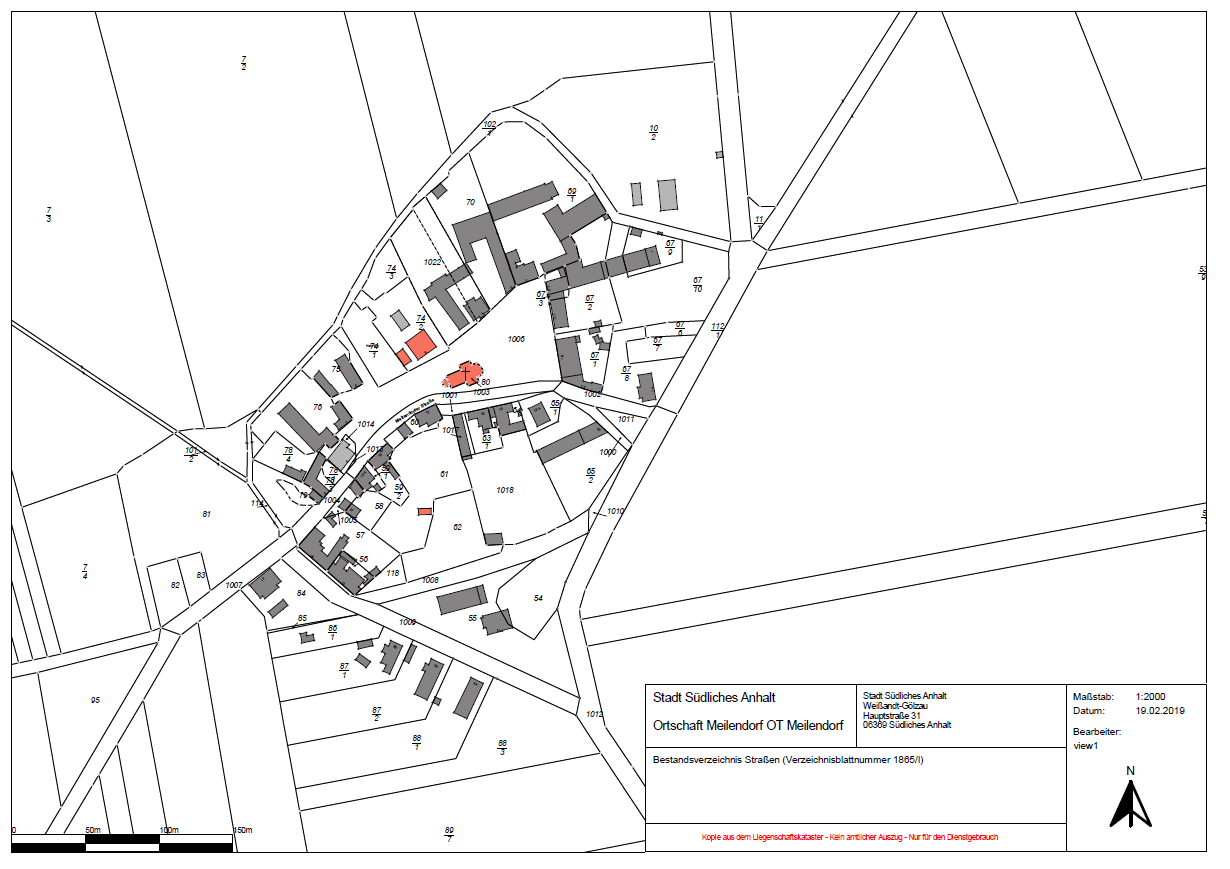 1
4 (GW an K 2077 und K 2080)
2 (siehe auch andere Übersicht)
Bushaltestellen
(LBW bzw. massiv)
3 (siehe auch andere Übersicht)
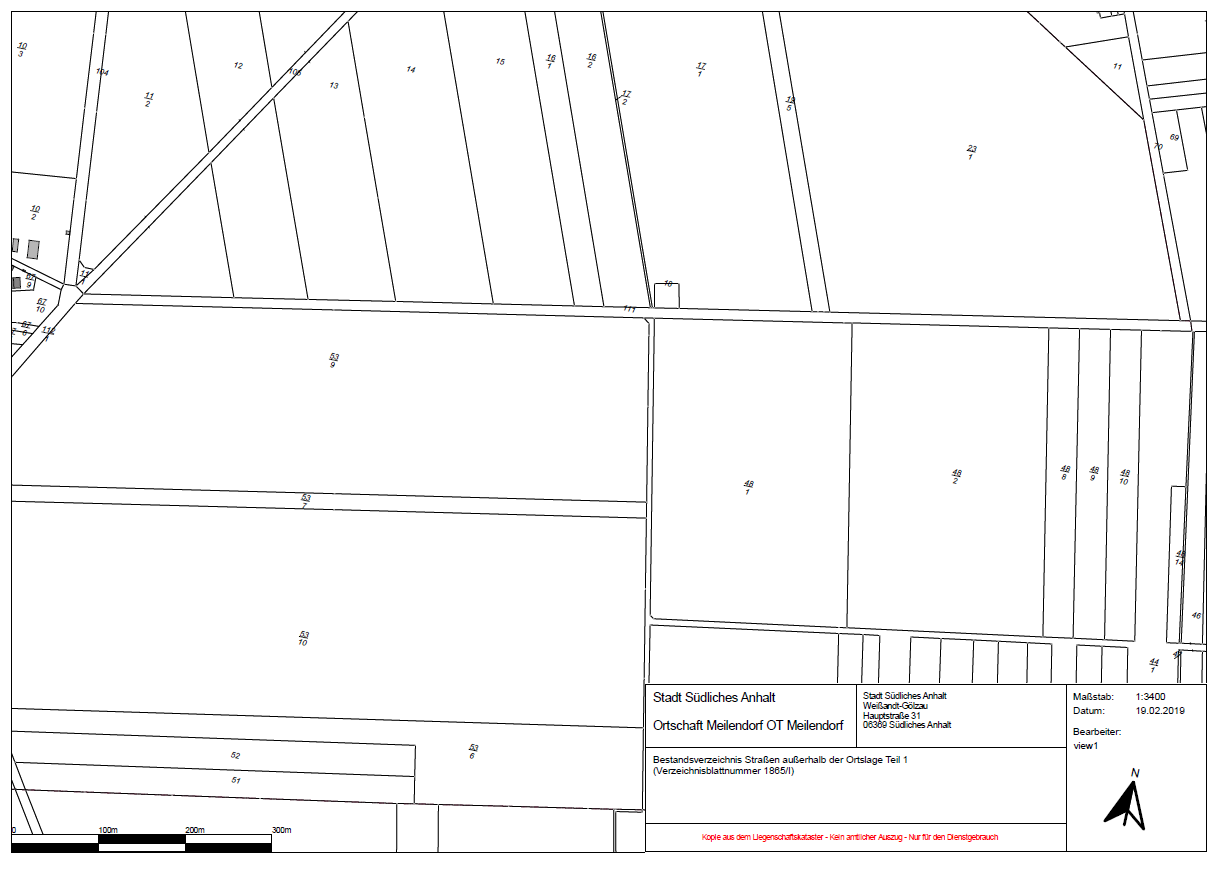 2 (siehe auch andere Übersicht)
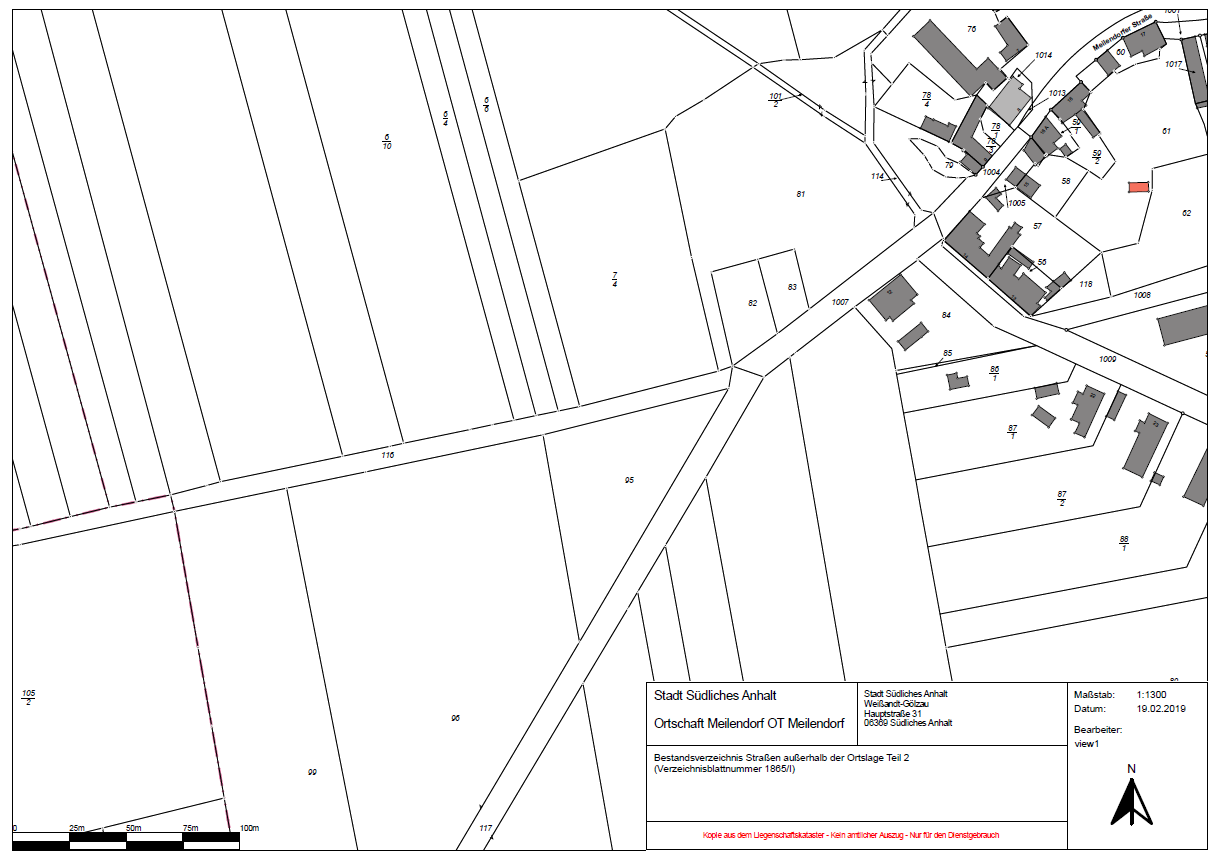 3 (siehe auch andere Übersicht)